Energy Savings
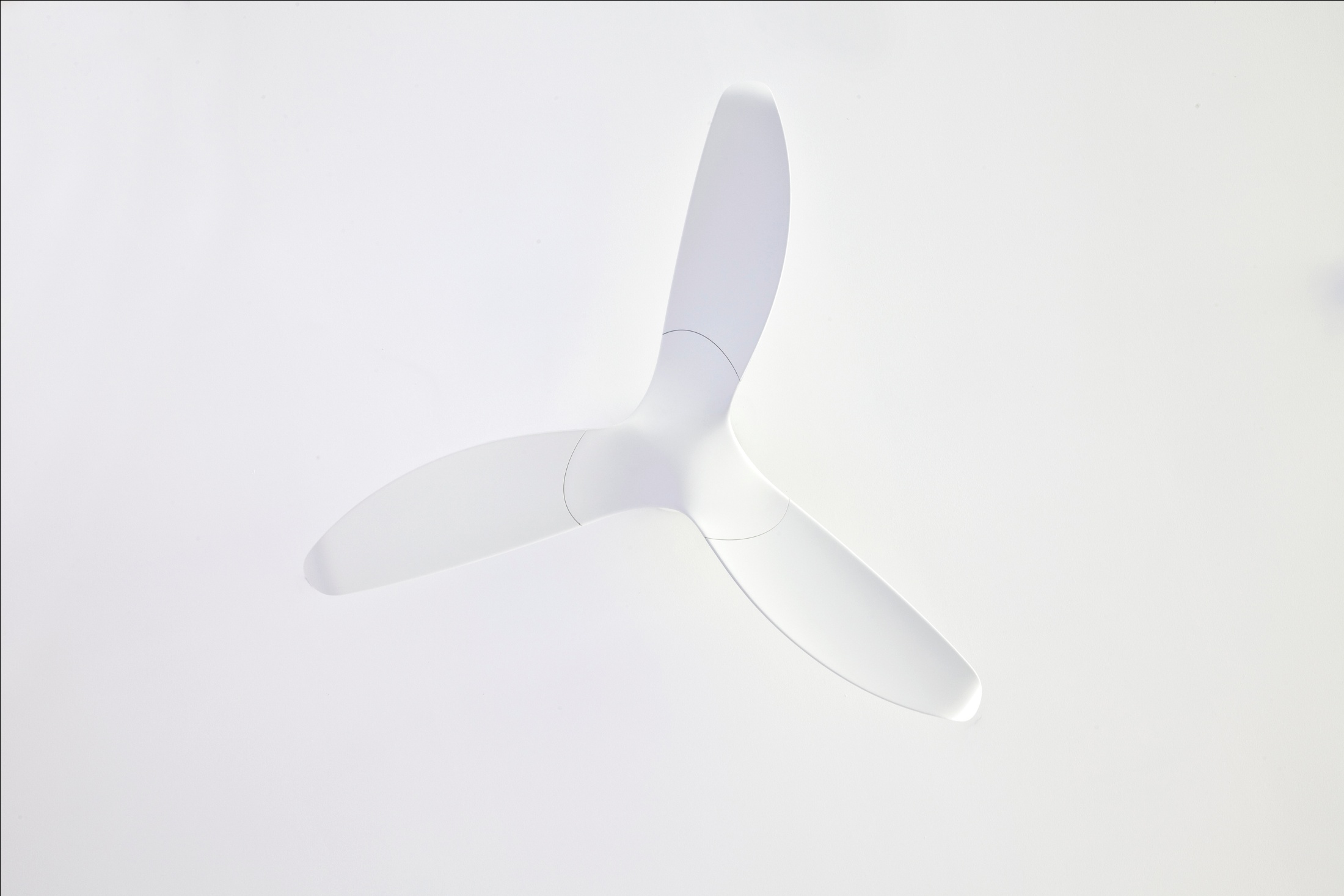 Indoor heating & cooling

Energy use
<50% of residential buildings 
<30% of commercial buildings
Combining Aeratron fans with air condition/heating systems allows up to 50% energy and cost savings on indoor heating and cooling (up to 30% energy demand of commercial buildings).

	-Cooling effect on human skin: 4C-8C
	-Even air & temperature distribution
	-Silent, non disturbing operation
	-Improved air circulation resulting in improved health and productivity


University of California (Berkeley) – tests with more than 30k participants

	up to 27°C		99% prefer fan to AC 
	27°C – 30°C	>90% prefer fan to AC
	>30°C		90% prefer combination of AC/ fan
=
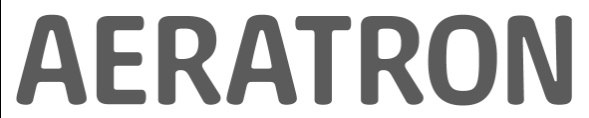 Economics
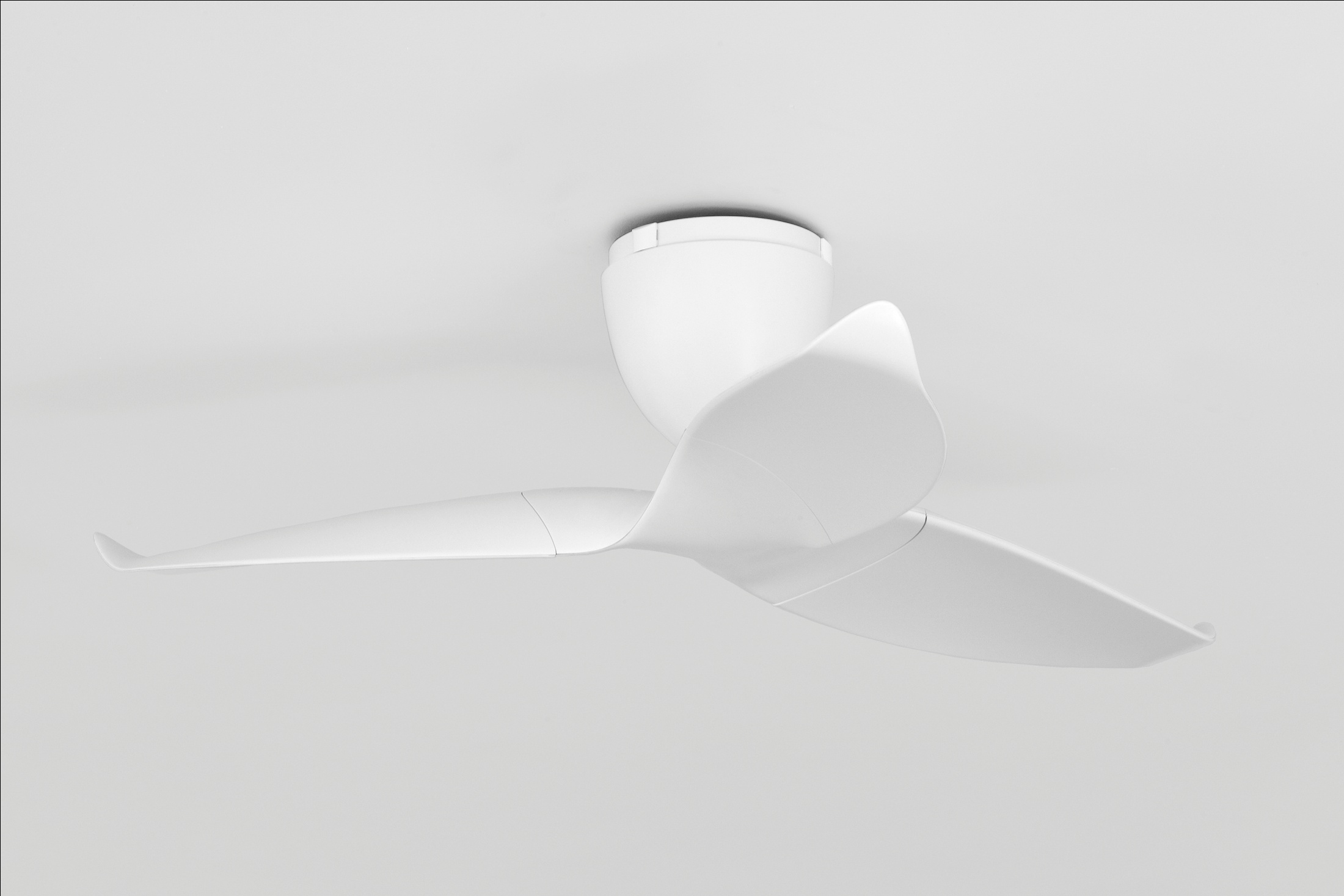 Summer
Winter
26°C
AC 
unit
28°C
20°C
26°C
20°C
22°C
24°C
Heat
20°C
22°C
22°C
18°C
AC 
unit
28-30°C
20°C
20°C
28°C
20°C
Reverse air cycle
& even temperature
even air flow plus
cooling effect
HEAT
22-24°C 
“perceived” temperature
20°C
20°C